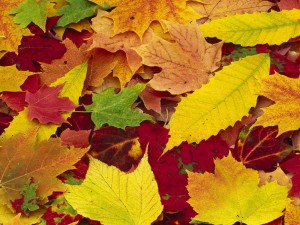 «Осень золотая»(конспект урока для 1 класса)
Гарбузюк  Юлия Александровна
Учитель начальных  классов 
МБОУ «СШ № 21»
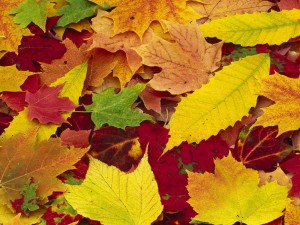 Отгадайте загадку. О каком времени года говориться?
Солнцу теплому не верьте -
   Впереди метели.
   В золотистой круговерти
   Листья полетели.
   Это я пришла с дождями,
  Листопадом и ветрами.
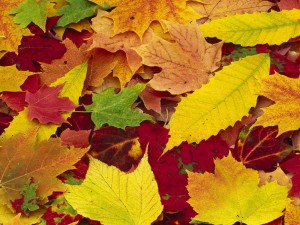 А.С. Пушкин очень любил осень. О ней он писал замечательные стихи.
Унылая пора! Очей очарованье!Приятна мне твоя прощальная краса —Люблю я пышное природы увяданье,В багрец и в золото одетые леса,В их сенях ветра шум и свежее дыханье,И мглой волнистою покрыты небеса,И редкий солнца луч, и первые морозы,И отдаленные седой зимы угрозы.
И не только А.С.Пушкин, но и С. Есенин и И. А. Бунин
Нивы сжаты, рощи голы,От воды туман и сырость.Колесом за сини горыСолнце тихое скатилось.Дремлет взрытая дорога.Ей сегодня примечталось,Что совсем-совсем немногоЖдать зимы седой осталось…
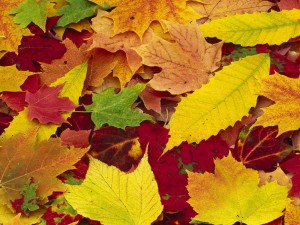 Лес, точно терем расписной,Лиловый, золотой, багряный,Веселой, пестрою стенойСтоит над светлою поляной.
Березы желтою резьбойБлестят в лазури голубой,Как вышки, елочки темнеют,А между кленами синеютТо там, то здесь в листве сквознойПросветы в небо, что оконца.Лес пахнет дубом и сосной,За лето высох он от солнца,И Осень тихою вдовойВступает в пестрый терем свой…
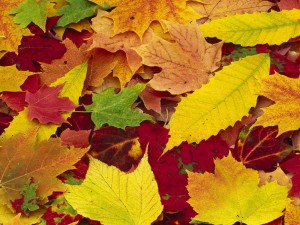 Физминутка.
Листья осенние тихо кружатся,
Листья нам под ноги тихо ложатся.
И под ногами шуршат, шелестят,
Будто опять закружиться хотят.
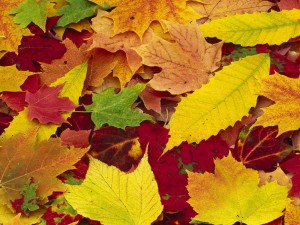 Игра «Какой? Какая? Какое?»
Подобрать к слову как можно больше определений, сказанное не повторять. Показывают картинку с предметом, за каждое слово - фишка. Например: яблоко — сочное, круглое, красное, большое, наливное, спелое... Груша, лиса, белка, ежик...
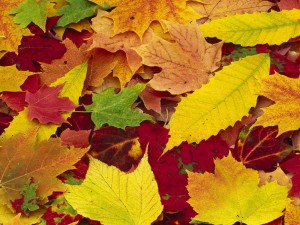 Игра «Какие плоды на каком дереве растут?»
Узнайте дерево по его плодам и закончите предложение.
Желуди растут на....
Яблоки растут на... .
Шишки растут на... .
Грозди рябины растут на... .
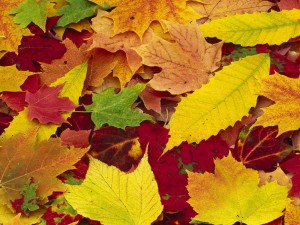 Какой лист? Какие плоды?
Например, лист березы — березовый',
Лист дуба —                         Лист липы —                         Лист осины —                     Лист клена —                        Лист ивы —                         Лист тополя —                     Шишка сосны —                Шишка ели —                      
Ягоды рябины —
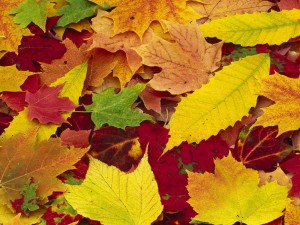 Молодцы!
О чем мы сегодня разговаривали?
Что узнали нового?
Что было трудно?
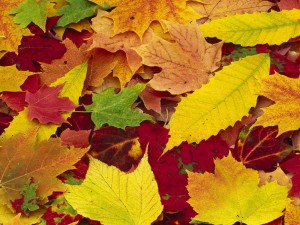 Список используемой литературы:
Начальная школа (справочник школьника) А.А. Бирюкова «Слово», 1996г.
«Игра в слова»  И.М. Стронская,  Издательский Дом «Литера» 2012.
Комплект  тестовых карточек «Литературное чтение» «Айрс – пресс» 2013
«Беседы о природе»  Е.А. Паникова, Москва 2010.
Учебник  «Литературное чтение» 1 класс 
Учебник «Окружающий мир» 1 класс